利润表分析
钱军辉
内容
引论
利润表分析
营收和毛利
营运费用
利息费用
税前利润
所得税
净利润
归母净利润
每股归母净利润
利润表作假
引论
利润表（Income statement）
盈利状况
盈利能力
盈利持续性
营收和毛利
营业收入（Revenue）
出售商品或服务所得的收入
营业成本（Cost of revenue 或 Costs of goods sold, COGS）
毛利（Gross profit）
      = 营业收入-营业成本
毛利率（Gross margin）
      = 毛利 / 营收
可持续的竞争优势
稳定的高毛利 = 可持续的竞争优势
正面案例：贵州茅台、微软 、可口可乐等
反面案例：东航、宝钢、上汽、GM等
有竞争优势的企业，能维持高价，高毛利，高估值。
没有竞争优势的企业，不得不打价格战，接受低毛利，低估值。
眼亮现象：毛利率 > 40 %，并且稳定。
 如果毛利率低，看成长。
[Speaker Notes: 茅台超过90%，微软近80%，可口可乐60%
东航在好的年头也<20%，差的年头负毛利
宝钢 5%，上汽 10%

毛利率低于20%，一般都说明行业竞争激烈。其中的公司，除非有特别之处，很难带来高收益
例外：Amazon, Costco]
营运费用（Operating expenses）
营运费用包括
销售费用（Sales）
管理费用（Admin.）
研发费用（R&D）
其他
[Speaker Notes: SG&A 包括：管理层薪酬、广告费用、商务旅行、法务费用、佣金、工资奖金等。

国外利润表还包括折旧摊销，而A股折旧摊销包含在营业成本和营业费用中。]
关注费用
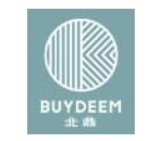 费用高，说明有问题
管理费用高，可能说明公司运营效率低。
营销费用高，可能说明行业竞争激烈，其毛利很难维持。
研发费用高，可能说明公司处于研发军备竞赛中。
医药反腐风暴中的丽珠医药
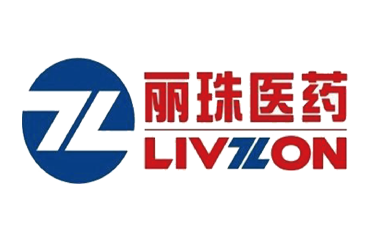 研发费用
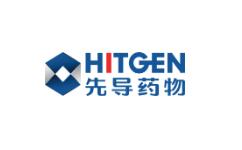 研发费用高，可能说明“科技含金量”高。
但对投资者来说，研发费用高说明公司需要花很多钱维持竞争地位。
最好是R&D不花很多钱，也能维持竞争地位。
[Speaker Notes: 巴菲特为什么不买科技股和医药股？研发费用高，很难预测结果。]
大型医药股
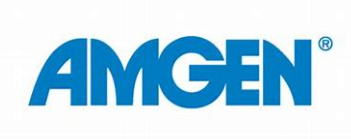 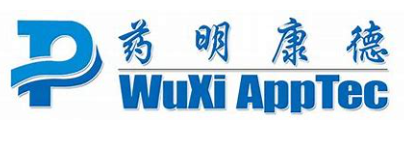 利息费用
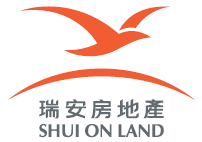 利息费用属于财务费用（Financial cost）。
区别于营运费用（Operating cost）
利息费用跟有息债务存量成正比。
高杠杆的代价
破产风险
流血的利润表
[Speaker Notes: 利息费用最好在营运利润的10%以下，比如丽珠集团4.8%]
顺周期的利息费用
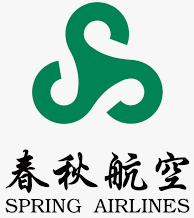 在衰退中，因为营收下降，公司常常必须增加债务融资，因此利息费用上升。
所得税
对税后利润，上市公司要缴纳企业所得税。
企业所得税率：
基础征收率25%
可用20%征收率
可用15%征收率
可用10%征收率
实际所得税率
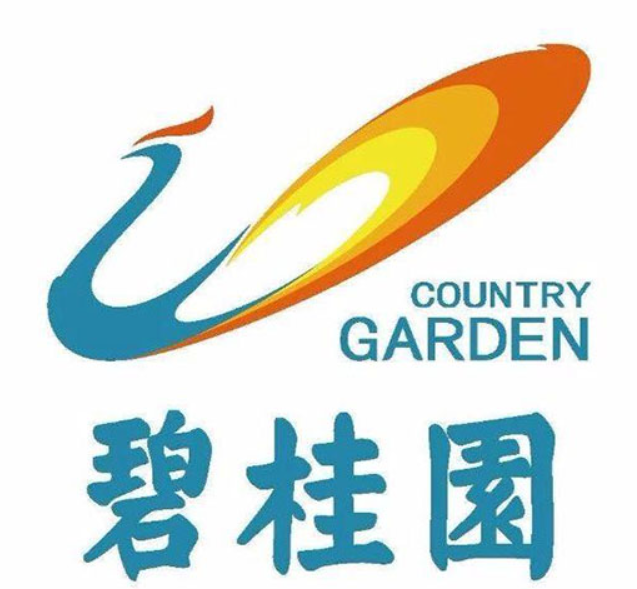 实际缴纳的所得税率可能高于25%。
房地产开发商所得税率普遍高于25%。
销售净利率
销售净利率（简称净利率）= 税后利润 / 营收。
比较净利率
行业间
行业内
历史变化
天花板
一般来说，20%以上的净利率属于可观。
10%以下则属于平庸。
猜猜右面的公司是哪个？
少数股东损益
少数股东损益为公司合并报表的子公司其它非控股股东享有的损益，需要在利润表中予以扣除。
归母净利润 = 净利润 – 少数股东损益
Top line
Bottom line
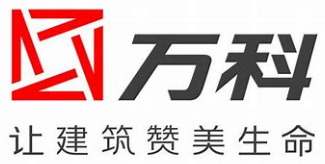 警惕管理层股份偏少、少数股东损益偏大的公司。
每股归母净利润
每股归母净利润（简称每股利润，Earnings per share, EPS）
     = 归母净利润 / 总股本
EPS增长可能来自
净利润上升
总股本下降
利润瀑布图
一些指标
EBIT = Earnings Before Interest, Tax
EBITDA = Earnings Before Interest, Taxes, Depreciation and Amortization.
NOPAT = Net Operating Profit After Tax
ROIC = NOPAT/IC
Warren Buffett on EBITDA:
“It amazes me how widespread the use of EBITDA has become. People try to dress up financial statements with it.”
“We won’t buy into companies where someone’s talking about EBITDA. If you look at all companies, and split them into companies that use EBITDA as a metric and those that don’t, I suspect you’ll find a lot more fraud in the former group. Look at companies like Wal-Mart, GE and Microsoft — they’ll never use EBITDA in their annual report.”
内容
引论
利润表分析
营收和毛利
营运费用
利息费用
税前利润
所得税
净利润
归母净利润
每股归母净利润
利润表作假
利润表造假
虚假收入
过早确认收入
用一次性收益虚增营业利润
把当前费用挪到以后
虚假收入
虚假交易循环
虚假收入
“中介”把交易额算成收入。
抵押融资算成出售产品。
其他没有经济意义的交易。
上市公司
分销商
“客户”
过早确认收入
在完成合同前确认收入。
警惕应收款的激增，尤其是长期应收款。
警惕“会计创新”（例如：安然的能源金融产品）
在客户收货前确认收入
在发货前确认收入
发货后确认，但发给了别人
发货后确认，但客户仍然可能拒绝。
在客户支付能力存疑时确认收入
只管销售，不管回款
甚至为买家融资。
[Speaker Notes: Enron’s revenues grew at an
unprecedented rate—from $10 billion to $100 billion in four short
years, while it took most of the others in the elite “$100 billion club”
decades longer to reach that lofty peak.

As a utility, Enron entered into long-term
commodity delivery contracts with customers (e.g., selling future de-
livery of natural gas). Economic sense should have told investors that
Enron, a utility company, must record revenue on these long-term
service contracts only when the service, such as delivery of gas, had
been provided. However, Enron curiously failed to treat these ar-
rangements as service contracts. Instead, it defined them as the sale of
financial trading securities or, more specifically, the sale of commodity
futures contracts. 

bill-and-hold transaction:
Accounting guidelines allow
revenue to be recognized in bill-and-hold transactions, however,
provided that the customer requests this arrangement and is the
main beneficiary. For example, if the buyer does not have adequate
storage space, it may ask the seller to hold on to the purchased
goods as a courtesy.]
用非经常性损益虚增营业利润
非经常损益指正常经营损益之外的一次性或偶发性损益，如资产处置收益。
增加营收
减少营业成本
把经常性成本划为非经常性费用（如重组费用）
警惕频频出现的重组费用（restructuring costs）、已停业务损失（loss on discontinued operations）等。
IBM 也做假账
IBM’s 1999 income statement, as reported.
IBM’s 1999 income statement, adjusted to exclude one-time gain.
IBM在1999年以40.57亿美元出售Global Network给AT&T，计在SG&A中。
[Speaker Notes: One thing that
should immediately stand out is the 11.6 percent decline in selling,
general, and administrative (SG&A) expenses, in contrast to the 9.5
percent increase in the CGS category. Second, the 30 percent growth
in both operating and pretax income seems very surprising on just
7.2 percent sales growth, unless the company also had a large one-
time gain that was hidden from view—or had chosen another she-
nanigan to boost income or hide expenses.
And that is precisely what happened. A footnote in the 1999 10-K
disclosed that IBM booked a $4.057 billion gain from selling its
Global Network business to AT&T and curiously included that
gain as a reduction in the SG&A expense. In so doing, IBM magically
hid its deteriorating operations from many investors.]
把当前费用挪到以后
收不回的“可收回增值税进项”
小结
我们在利润表观察公司的盈利状况、盈利能力、以及持续性。
越是市场关注的指标（营收，营运利润等），管理层越有动力操纵。
警惕指标的异动，调查异动原因。